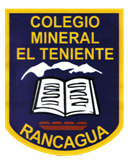 PAISAJES DE ÀMERICA.
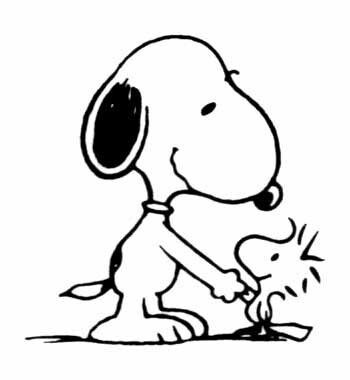 Docente: Luis E. Medina Jorquera.
Curso:4º A- B –C.
Año:2020.
América del norte
Paisajes  característicos
Tundra	- Bosques -  praderas - selvas.
Tundra
O Zona geográfica: Se encuentra en regiones  árticas, entre las zonas polares y los bosques de  pinos.
O Temperaturas: Se caracteriza por temperaturas  muy bajas, no supera los 10°C

O Precipitaciones: Al año tiene 250 milímetros (mm)

O Vegetación: De baja altura asociada a musgos y  líquenes resistente al viento y heladas
Líquenes
Bosque boreal o de coníferas
O Zona geográfica: Se encuentra en el hemisferio norte  entre las latitudes 50° y 60° N
O Temperaturas: En verano 15°C y el invierno -30°C

O Precipitaciones: anualmente tienen 450 mm, con una  gran acumulación de nieve en invierno.

O Vegetación: pinos, musgos, líquenes
América central
Paisajes  característicos
Selva - playa
Zona climática
cálida
Selva
O  Zona geográfica:	Zonas tropicales de baja altitud.

O Temperaturas: El promedio es de 25°C

O Precipitaciones: Abundante lluvias, hasta 4.500 mm  por año.

O Vegetación: Abundante vegetación que va desde  musgos, lianas, helechos, arbustos de 15 metros y  árboles de 70 metros.
Playa tropical
O Zona geográfica: Zonas tropicales, caribe.

O Temperaturas: la temperatura va de los 15° a 25°  dependiendo de la zona

O Precipitaciones: La costa Atlántica es más lluviosa que  la costa pacífica. Varia entre los 1.000 a 2.500 mm al  año
O Vegetación: Tiene la vegetación del paisaje tropical
América del sur
Paisajes  característicos
Selva,	bosques  praderas, desierto
Zona climática
cálida – templada
Praderas
O  Zona geográfica:	Se localiza al centro de los  continentes. Entre el desierto y los bosques. También  se conoce como pampa
O Temperaturas: Posee grandes variaciones estacionales  de temperatura. El promedio es de 20°C.
O Precipitaciones: El promedio anual es de 600mm

O Vegetación: Se desarrolla vegetación de granos, que  crece en periodos cortos (Trigo, avena, cebada, etc)
Desierto
O  Zona geográfica:	Se ubica en las zonas cercanas a los
trópicos.
O Temperaturas: La temperatura cambia del día a la  noche. El promedio anual es del 30°C
O Precipitaciones: No superan los 120 mm al año.

O Vegetación: La plantas se adaptan a altas  temperaturas y poca agua. Existen arbustos y árboles a  orilla de cursos de agua